Class 8Crime
Keith A. Pray
Instructor

socialimps.keithpray.net
© 2016 Keith A. Pray
[Speaker Notes: Here’s the title slide. Is anyone not excited?
Paper Reminders: 
5 High quality sources
Conclusion, Argument, Counter Point, Response
Try reading paper aloud

Paper average 6.5]
Survey Results
© 2016 Keith A. Pray
2
[Speaker Notes: I did not decide on the 4-6 class time, but I’ll pass the suggestion along.
Seems different people like different things for papers.
Please bring current events into the class discussion.
I will post an example essay on the course web site this weekend.]
Overview
Review
Assignment
Students Present
© 2016 Keith A. Pray
3
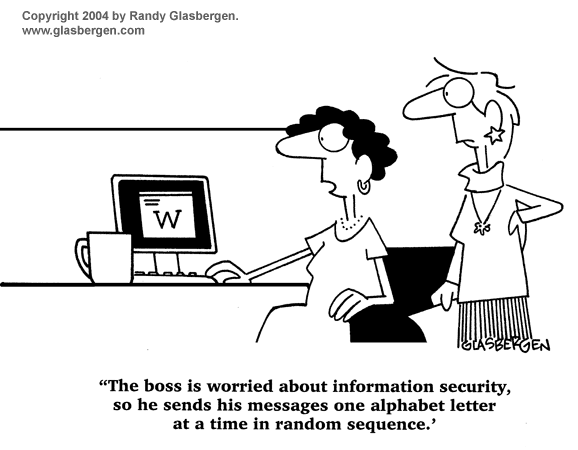 http://xkcd.com/538/ (2010-11-14)
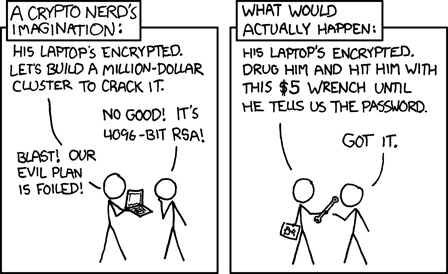 © 2016 Keith A. Pray
4
[Speaker Notes: Are there any questions on the assigned reading?
Use the slides ahead to explain any of the attack methods from the text. 
If there are no questions you can skip those slides.]
My Reading Notes
pp. 321 Might be interesting to compare password guidance over the years.
pp. 323 How does Firesheep always get a user photo?
pp. 328 Not current or virus unknown…
pp. 330 Goals include infect 3 machine per LAN and as many computers as possible? Never make last minute changes before release. Were they related to the defects?
pp. 332 Do people use the Internet as an experimental laboratory these days? Shutdown right after booting, “benign” doesn’t seem like the right word.
pp. 334 “send reports back to a host computer”?
pp. 335 Firewalls often not running on same machine as malware, routers?
pp. 337 Have 2003 fears of cyber terrorist attacks been realized?
pp. 345 How is online voting a moral issue?
pp. 346 Is Internet access due to financial restrictions still relevant? Could issue specific, unrelated code for each vote.
End of Chapter questions:
© 2016 Keith A. Pray
5
Group Quiz
A denial of service attack shuts down a bunch of retailer, stock brokerage, large corporate entertainment and information web sites. Possible guilty parties:
Terrorist who aimed to cause billions of damage to U.S. economy.
Protest organization opposing commercialization of the web and corporate manipulation of consumers.
Script kiddie just having fun with tools he found on the web.
Show off hacker in search of bragging rights.
State what penalties are appropriate for each.
Explain your answer to 1. using a single Ethical Theory for all.
Name the laws/acts under which these parties could be prosecuted.
© 2016 Keith A. Pray
6
[Speaker Notes: Works well as small group exercise.

Note: short answer format expected.
Note: 2. only one argument needed, should include logic for all parties
Note: 3. same law(s) should be applicable to all parties]
AssignmentCode Testing 1 Page Paper 1/2
Given code you did not write yourself, you all should (hopefully) feel the need to test and potentially break said code. 
For this assignment, you will be given the following snippet and asked to unearth as many bugs possible.
There will be major and minor bugs worth noting. Once you have unearthed as many bugs as you can find, decide if your ways of testing were adequate and explain why. 
Consider the weaknesses in your testing methods as a counter argument and address how you could have done things differently as well.
Please include explanations of bugs, how you would fix them, and explain why leaving these errors in the code could be problematic if put into production.
 Working example: http://socialimps.keithpray.net/assignments/index.jsp?content=Code_Test.jsp
© 2016 Keith A. Pray
7
[Speaker Notes: The online working example source code is best not viewed with IE though looking at the source for the page will reveal the implementation.
If guest presenter coming next class remind students to prepare questions for him.
Remember to work on groups projects.
Each group should have material on their sites for the topics we’ve covered so far.

OLD Prompt:
Design tests for the code on the following slide.
Contains at least one major defect and several minor ones.
Write a paper (1 page not counting any source code) including :
Did you choose a good test strategy? (This is your conclusion.)
The inputs and expected outputs
What defects you found
How you would fix the defects (you may include fixed source)
Why would that fix the problems?
What could happen if the defects are not found before the code is put into production?]
AssignmentCode Testing 2/2
import java.text.NumberFormat;
public class SalesFun { 
  public static double calculateSalesTotal ( double amount, double discountRate, double taxRate ) { 
    double discount = amount * discountRate; 
    double total = amount - discount; 
    double tax = total * taxRate; 
    double taxedTotal = tax + total; 
    NumberFormat numberFormat = NumberFormat.getCurrencyInstance(); 
    System.out.println ( "Subtotal : " + numberFormat.format ( amount ) ); 
    System.out.println ( "Discount : " + numberFormat.format ( discount ) ); 
    System.out.println ( "Total : " + numberFormat.format ( total ) ); 
    System.out.println ( "Tax : " + numberFormat.format ( tax ) ); 
    System.out.println ( "Tax+Total: " + numberFormat.format ( taxedTotal ) ); 
    return taxedTotal;
  } 
}
} Lines of interest
© 2016 Keith A. Pray
8
[Speaker Notes: Bold lines are real focus.

Example input:

amount = 100.05; 
discountRate = 0.10; 
taxRate = 0.05; 

OR

0.70, 0.0, 0.05

95.67, 0.20, 0.7]
Overview
Survey
Review
Assignment
Students Present
© 2016 Keith A. Pray
9
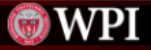 ROBOTIC CRIME
Alora Hillman
Should a person be prosecuted if they are somehow connected to a robot or piece of software that violates the law?
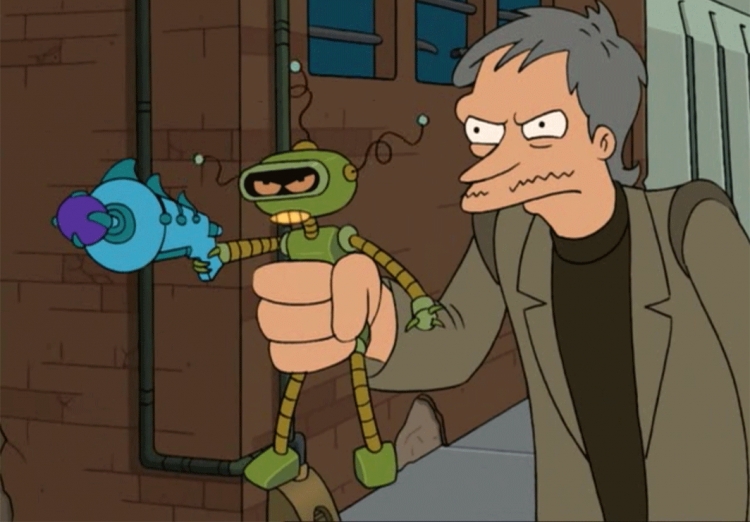 [1]
© 2016 Keith A. Pray
10
[Speaker Notes: question I am addressing is… should a person be prosecuted if they are somehow connected to a robot or piece of software that violates the law?
Going to look at the random darknet shopper]
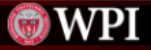 !MEDIENGRUPPE BITNIK
Alora Hillman
Random Darknet Shopper

Items bought include:
Mastering the Art of French Cooking (book)
Car locksmith tools
Tutorial on how to hack a Coca Cola machine
1.8 Million US email addresses
10 pills of ecstasy
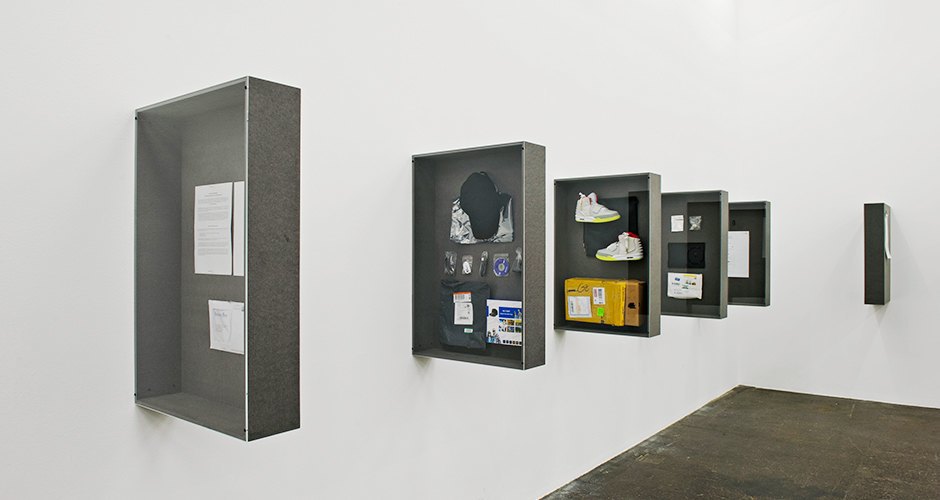 [2], [3]
© 2016 Keith A. Pray
11
[Speaker Notes: Random Darknet Shopper
-project created as an art installation in switzerland
-spent $100 in bitcoins every week to purchase random items from the deep web
-items were sent to the museum where they were put on display
-most of the items purchased were completely legal
-controversy when it purchased ecstasy]
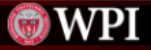 WHO IS RESPONSIBLE?
Alora Hillman
“We are the legal owner of the drugs - we are responsible for everything the bot does, as we executed the code”

Intent of the creators
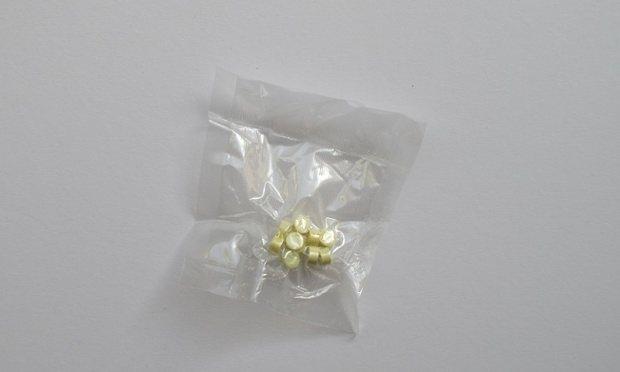 [4], [5]
© 2016 Keith A. Pray
12
[Speaker Notes: Who is responsible for this purchase?
One of the creators of the bot said “We are the legal owner of the drugs - we are responsible for everything the bot does, as we executed the code”
Is this true?
Another approach would be to look at the intent of the creators
Did they intend for the bot to purchase something illegal to make the exhibit more exciting?
was it negligent for them to give it free reign of the deep web when they knew it could purchase something illegal?]
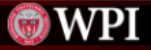 RANDOM DARKNET SHOPPER OUTCOMES
Alora Hillman
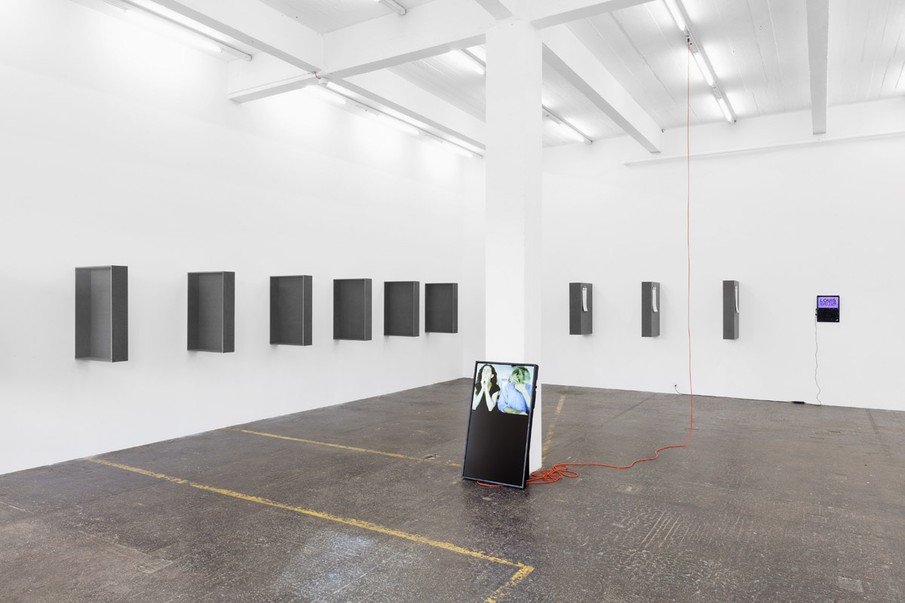 After the exhibit closed:
Random Darknet Shopper seized along with items purchased
Ecstasy destroyed
Random Darknet Shopper returned to its creators
No legal actions taken against the creators
Ongoing project
[2], [6]
© 2016 Keith A. Pray
13
[Speaker Notes: After the exhibit closed:- Random Darknet Shopper seized along with items purchased- Ecstasy destroyed- Random Darknet Shopper returned- No legal actions taken against the creators- Ongoing project

“They were unwilling to press charges against the bot. They decided that within the realm of art it should be possible to look at such things within an exhibition.”]
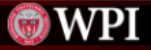 ROBOTIC WAR CRIMES
Alora Hillman
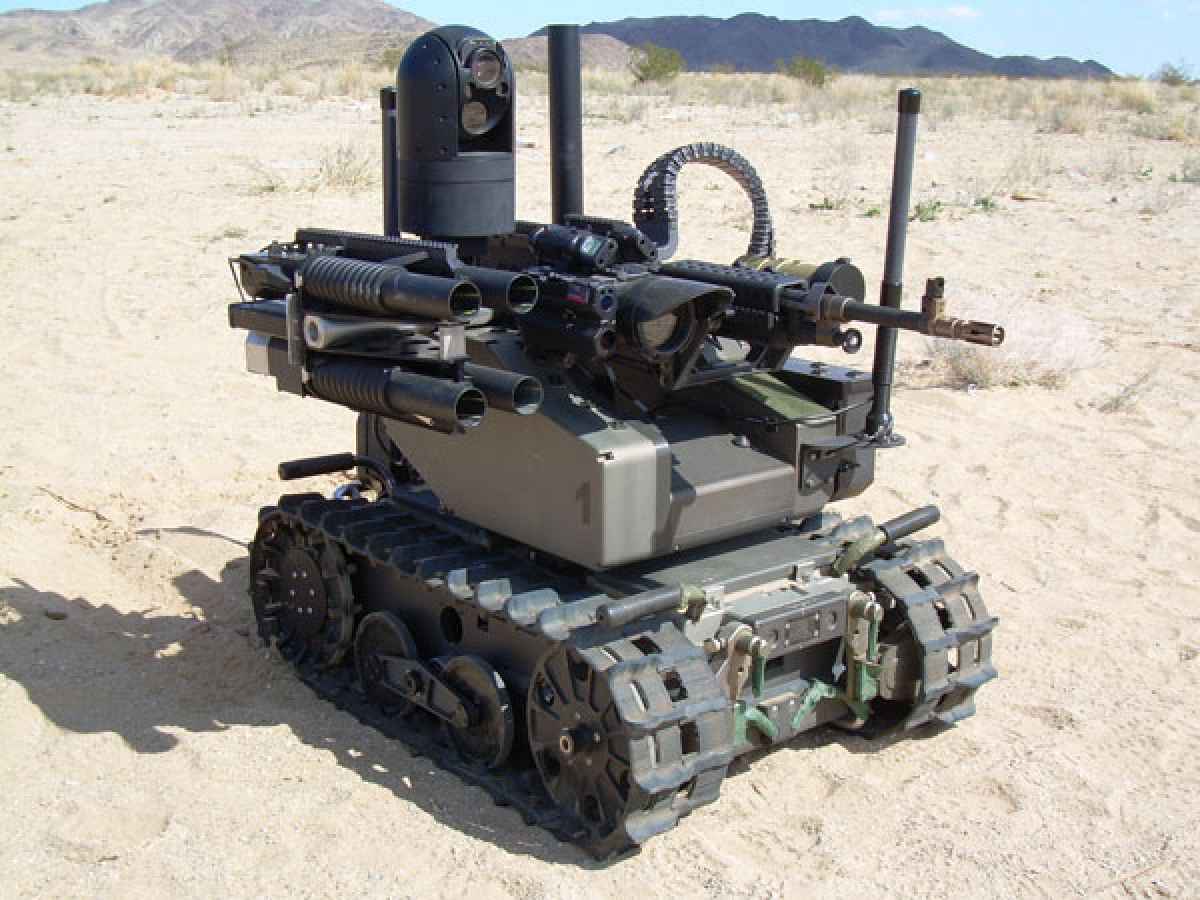 Who is held accountable for the actions of fully autonomous weapons?
Computer programmers
Manufacturers
Military personnel

Victims can be provided with compensation
~5-39 killed in drone strikes in 2012
Up to $5000 paid for death
[7], [8], [15]
© 2016 Keith A. Pray
14
[Speaker Notes: Who is held accountable for the actions of fully autonomous weapons?
Computer programmers
Manufacturers
Military personnel

Victims can be provided with compensation (not necessarily accepting responsibility)
~5-39 killed in drone strikes in 2012 in Afghanistan
Up to $5000 paid for death
~$1 million paid every year in compensation]
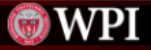 PROBLEMS WITH THE LEGAL SYSTEM
Alora Hillman
“No accountability means no deterrence of future crimes, no retribution for victims, no social condemnation of the responsible party.” 
Harvard Law School International Human Rights Clinic report [8]

Legal system lagging behind the current technology
Steam Engine (1698)  Railroads (1827)
Eminent Domain (late 1800s)
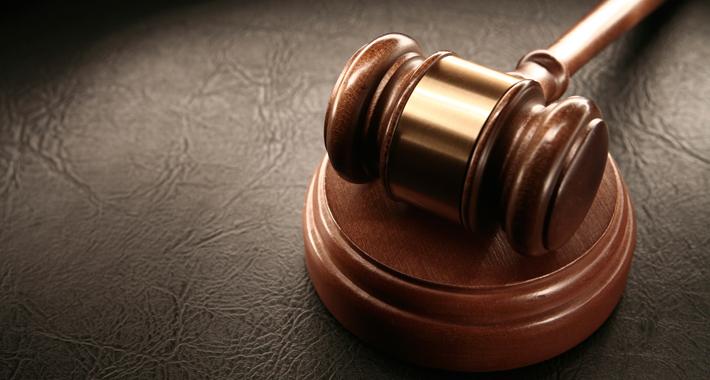 [7], [9], [10], [16]
© 2016 Keith A. Pray
15
[Speaker Notes: first quote - From a Harvard Law  School International Human Rights Clinic report

legal system lagging behind the current technology
Example: Steam engine (1698).
When it was being produced there were no laws about property over track, liability for damaging cattle or land, and the power of the state to forcibly acquire land for public use.
Federal eminent domain power was first seen in the late 1800s]
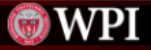 CONCLUSIONS
Alora Hillman
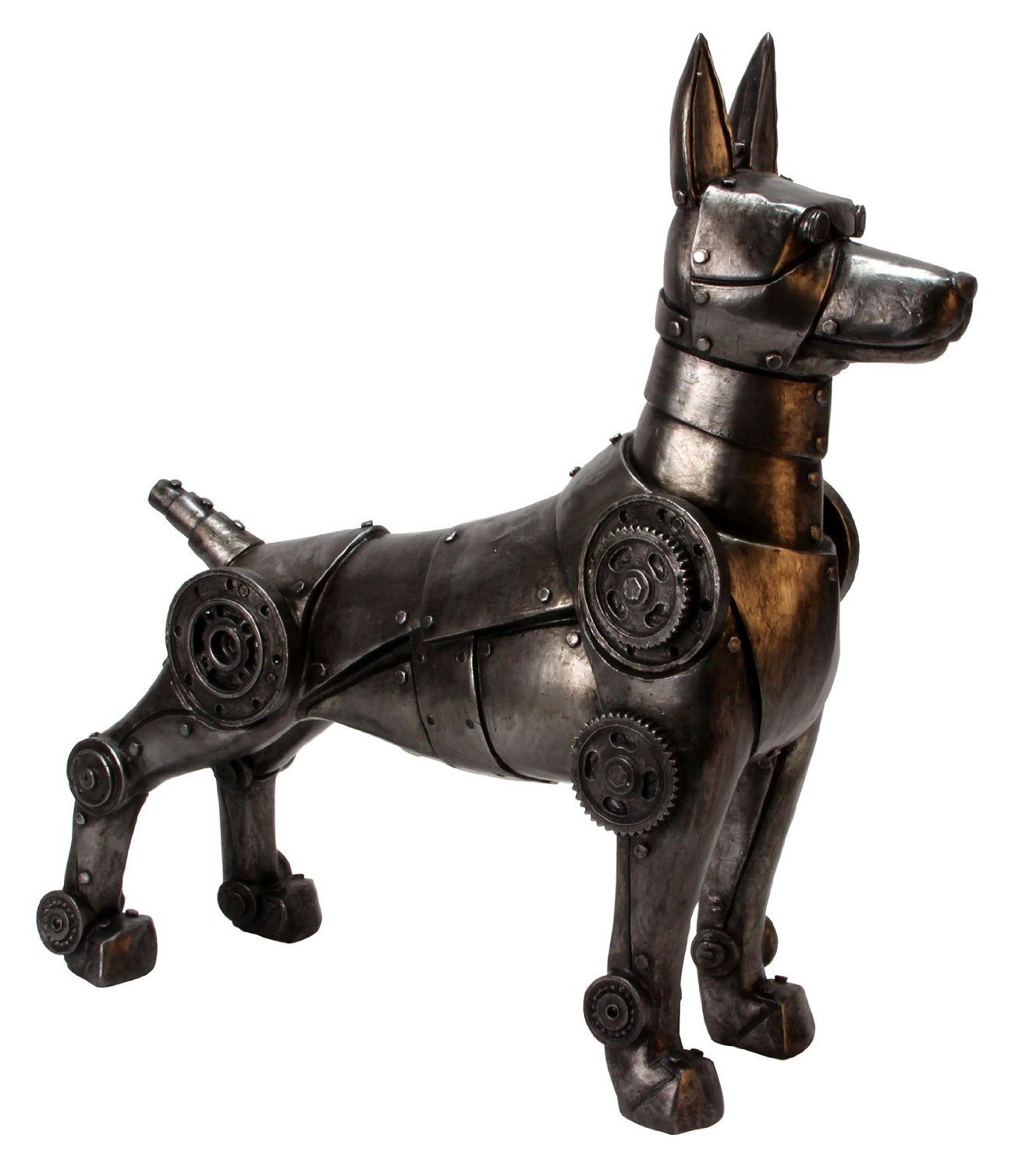 Robots should be legally treated similarly to pets

Pet Laws
Based on expected/past behavior
‘Negligent ownership’
‘One-Bite’ rule
[11], [12], [13]
© 2016 Keith A. Pray
16
[Speaker Notes: Example of a pet law court case: A dog owner lets his dog loose in his yard, and the dog runs into the street and hits a motorcycle, seriously injuring the riders. Ruled: Because the dog did not have a history of chasing vehicles, the dog owner was not negligent. 

One-Bite Rule: As soon as a dog bites once, the owner knows it is dangerous and is responsible for any later bites]
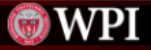 FUTURE CONSIDERATIONS
Alora Hillman
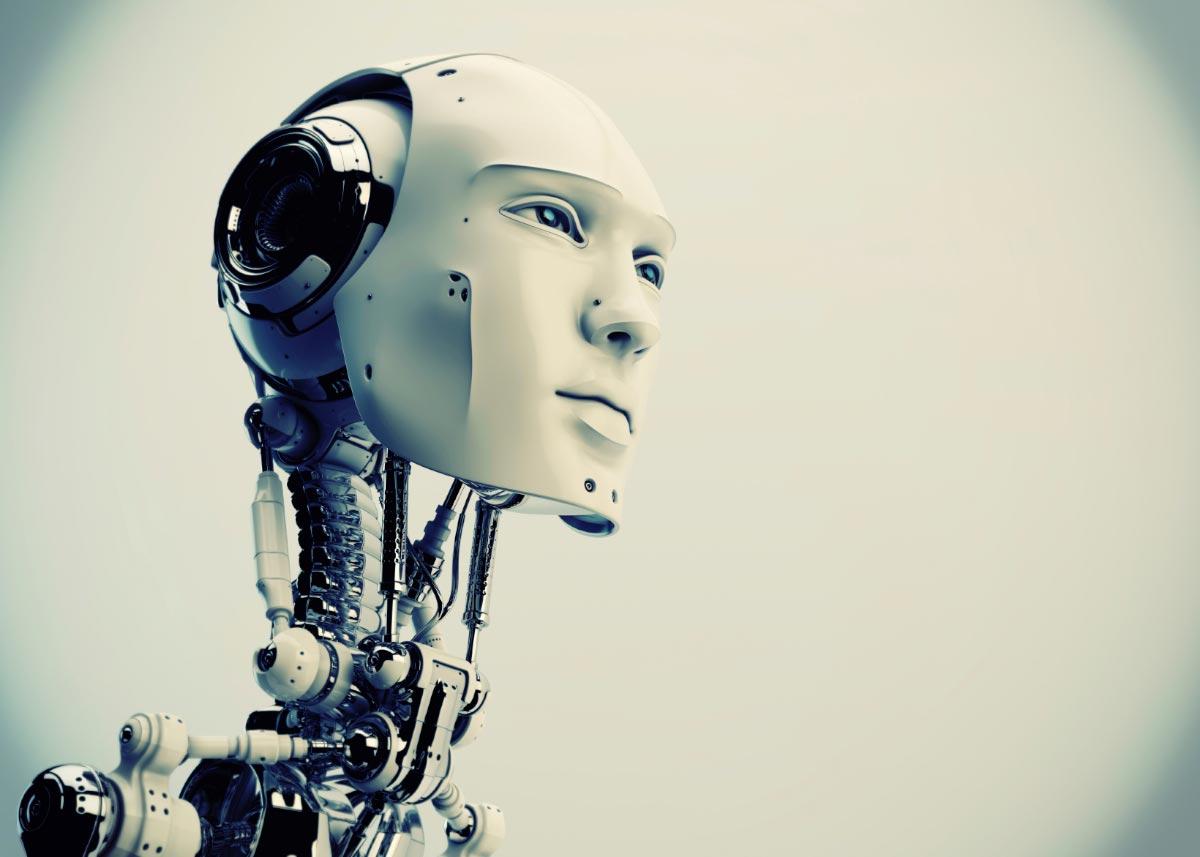 Should robots with artificial intelligence have rights similar to humans? 

Or should their creators be responsible for their actions?

How would robots be punished for their actions?
[14]
© 2016 Keith A. Pray
17
[Speaker Notes: Questions society has to ask in the future as robots develop]
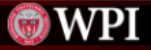 REFERENCES
Alora Hillman
[1]http://www.fudzilla.com/media/k2/items/cache/7d7bfb4d5fe3aeb87156b2aeef7e66dd_XL.jpg (9/18/16)

[2] !Mediengruppe Bitnik, Random Darknet Shopper (2014-Ongoing), https://wwwwwwwwwwwwwwwwwwwwww.bitnik.org/r/ (9/18/16)
[3]http://lamcdn.net/hopesandfears.com/post_image-image/ufktfnrO5sMPgH8olfsT8A-wide.jpg (9/18/16)
[4]Power, Mike, “What happens when a software bot goes on a darknet shopping spree?”, https://www.theguardian.com/technology/2014/dec/05/software-bot-darknet-shopping-spree-random-shopper (9/18/16)
[5]https://i.guim.co.uk/img/static/sys-images/Guardian/Pix/pictures/2014/12/5/1417781635713/d8d4a658-e6f5-4164-9c79-d3d50370e5ca-620x372.jpeg?w=620&q=55&auto=format&usm=12&fit=max&s=dabee45d12816ead8857fe63f08f1b87 (9/18/16)
© 2016 Keith A. Pray
18
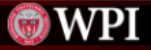 REFERENCES
Alora Hillman
[6]https://wwwwwwwwwwwwwwwwwwwwww.bitnik.org/media/news/kunsthalle_darknet/thumb/KHStGallen_Darknet_2014-10_MG_3230_LowRes_905.jpg (9/18/16)

[7]Wellen, Russ, “When Robots Commit War Crimes”, http://fpif.org/robots-commit-war-crimes/ (9/18/16)

[8]http://fpif.org/wp-content/uploads/2016/01/Robot-Modular-Advanced-Armed-Robotic-System-popsci.com_.jpg (9/18/16)

[9]http://bangthegavel.com/wp-content/uploads/Gavel-And-Sounding-Board-Bang-The-Gavel.jpg (9/18/16)

[10] Silverstein, Ed, “Legal, ethical questions arise from art exhibit featuring robot that purchased ecstasy pills”, http://www.insidecounsel.com/2015/01/08/legal-ethical-questions-arise-from-art-exhibit-fea?slreturn=1474302499&page=2 (9/15/16)
© 2016 Keith A. Pray
19
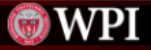 REFERENCES
Alora Hillman
[11]http://www.mezzalunagifts.com/ekmps/shops/5f96cb/images/futuristic-robot-dog-figurine-cyborg-robotic-armour-ornament-447-p.jpg (9/18/16)

[12]Randolph, Mary, J.D., “A Negligent Dog Owner’s Liability”, http://www.nolo.com/legal-encyclopedia/a-negligent-dog-owners-liability.html (9/18/16)

[13]Randolph, Mary, J.D., “The “One-Bite” Rule for Dogs”, http://www.nolo.com/legal-encyclopedia/the-one-bite-rule-dogs.html (9/18/16)

[14]http://glitch.news/wp-content/uploads/sites/19/2015/12/Robot-Cyborg-Face-Neck-Future-Computer.jpg (9/19/16)

[15] Fisher, Max, ‘Open-source data contradicts Feinstein on ‘single digit’ civilian drone deaths’, https://www.washingtonpost.com/news/worldviews/wp/2013/02/07/open-source-data-contradicts-feinstein-on-single-digit-civilian-drone-deaths/ (9/20/16)

[16] Wadhwa, Vivek, “Laws and Ethics Can’t Keep Pace with Technology”, https://www.technologyreview.com/s/526401/laws-and-ethics-cant-keep-pace-with-technology/ (9/20/16)
© 2016 Keith A. Pray
20
Car Hacking
Matthew Micciolo
Hacking / Modifying Car’s ECUs (Electronic Control Unit)
Physical Hardware (sensors)
EEPROM / FLASH
CANBUS
Taking over a car’s systems physically or remotely (OnStar)
Big risk today with ECUs controlling everything
<Graphic>
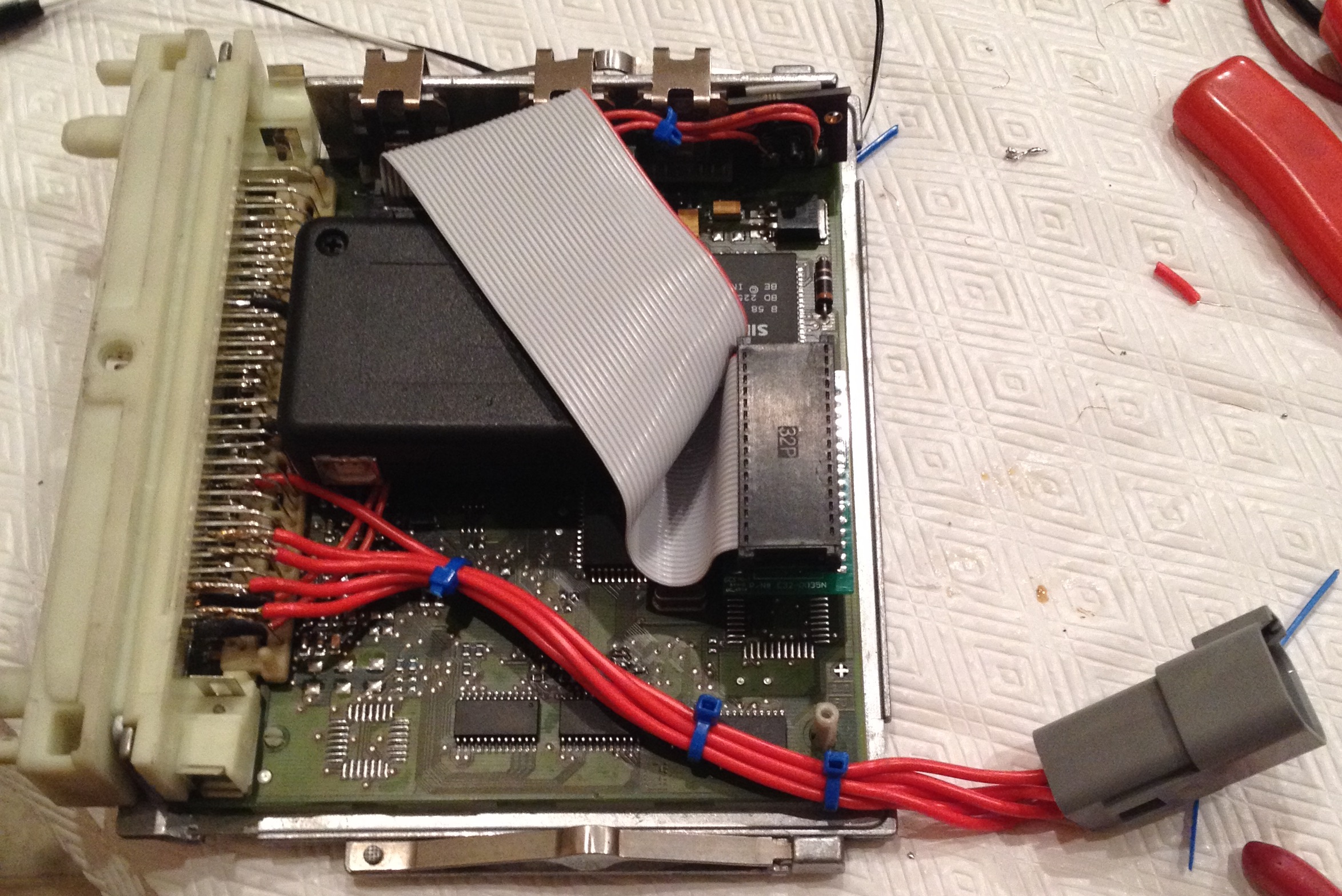 Personal ECU that I have physically “hacked”
© 2016 Keith A. Pray
21
[Speaker Notes: What do I mean by car hacking?
Can be physically modifying the ECU (Electronic Control Unit) such as memory modifications for different components or adding new sensors
Can also be taking over the ECU either locally or remotely (control of drive by wire, steer by wire, brake by wire, etc). Hacking the CANBUS protocol or other onboard systems / protocols
Big risk today as every new car today is completely controlled electronically and there are dozens of systems.
Image to the right is an image of an ECU  I have hacked. I added a EEPROM emulator, MAP sensor and modified the ECU to use coil packs for ignition (big connector on bottom right)]
OBDII and CANbus
Matthew Micciolo
<Graphic>
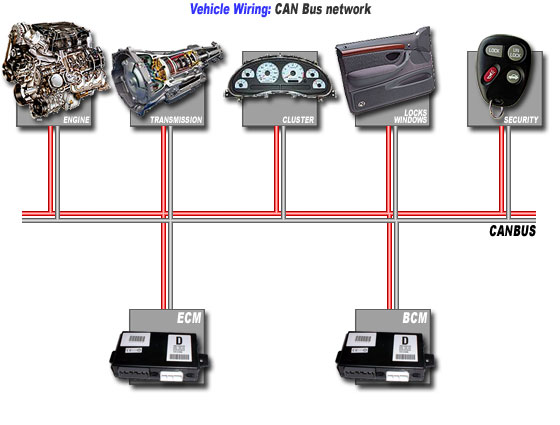 OBDII (On Board Diagnosis) [1]
Self diagnosing and reporting (error codes)
Vehicle live data (rpm, engine temp)
Connected to various subsystems
CANBUS (Controlled Area Network) [1]
Todays standard
Broadcast system
Priority system
Base of physical hacking
CANBUS Network [2]
[1] and [2]
© 2016 Keith A. Pray
22
[Speaker Notes: Two Main protocols are used on cars these days, these include:
ODBII
Stands for onboard diagnostics. It is used for vehicle self diagnosing and reporting. These can be things such as error codes (faulty sensors, engine problems) and it also has the ability to stream live data such as RPM, engine temperature, etc. It is connected to all of the various subsystems in the car such as engine, transmission, abs, etc.
CANBUS
Stands for Controlled Area Network Bus. Its todays standard bus in all newer automobiles (usually 2000+). It uses a broadcast system so this means it’s a unit sends a message, all units receive it and decide to respond or not. It also incorporates a priority system, for example a message being sent by the engine control unit may have a higher priority than a message sent by the window / locks unit.
Engine unit, brake unit, transmission, steering, etc
Base of physical hacking, just need access to the two wires of the CANBUS network, CAN-H and CAN-L.]
Car hacking (local)
Matthew Micciolo
Easy to hack CANBUS. [3]
Need access to two wires (H and L)
Device to sniff protocol (candump)
Inject packets
Could hack for fun (hobby) [3]
Add new features
LCD text
Switches
Hack for malicious intent
CANBUS / K-Line, brick ECU, disable other systems
<Graphic>
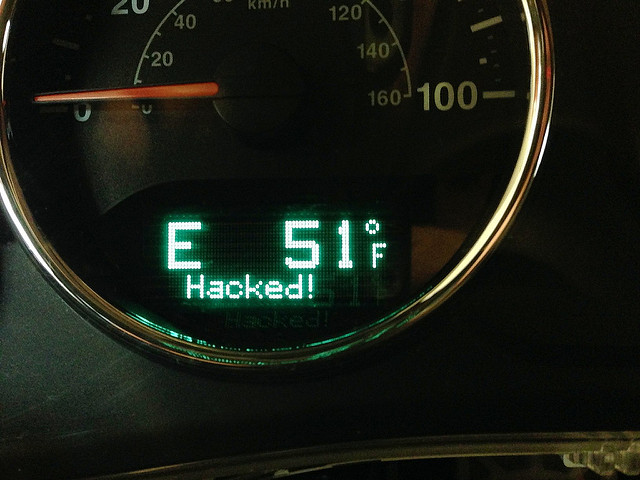 LCD CANBUS display hacked [3]
[3] and [4]
© 2016 Keith A. Pray
23
[Speaker Notes: Car Hacking Local
Local car hacking would be defined as getting physical access to the CANBUS network by tapping into the CAN-L and CAN-H wires. Usually these wires to go to every control unit in the car, so it would be possible to tap in at the radio or a window switch, etc.
Can then hookup a device to sniff the network. After enough sniffing is done it is possible to reverse engineering the protocol and the inject your own packets in to the network.
Could be used for fun such as making the LCD display in your car show text such as the image to the right. Could also be used for repurposing switches.
Possibility for hacking for malicious intent as well. If a car jacker / hacker were able to get physical access to the CANBUS network it could be possible for them to disable systems in your car, brick the ecu so you can't use it at all or even start the car and steal it.]
Car hacking (remote)
Matthew Micciolo
Chevrolet OnStar [5]
Service (app), allows special abilities
Samy Kamkar, $100 hacking device [5]
Unlock car, trigger horn / alarm, start
Take over brakes, steering, transmission
Intercepts communication
Communication was SSL encrypted, doesn’t check
Man in the middle attack
GM took 5 years to fix
<Graphic>
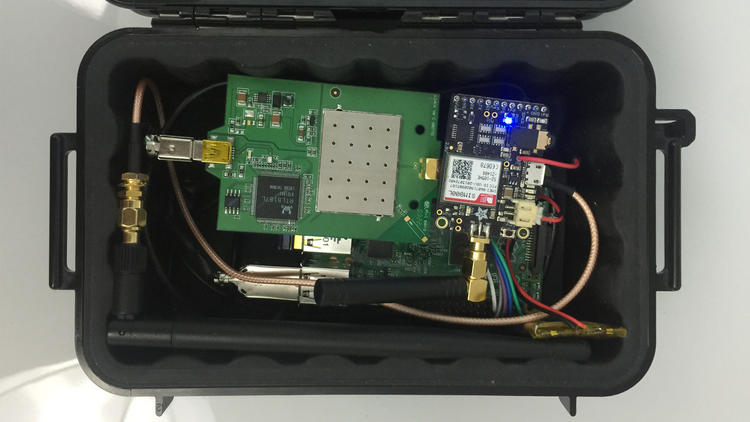 Samy’s $100 box [6]
[5] and [6]
© 2016 Keith A. Pray
24
[Speaker Notes: Car Hacking Remote
This is also possible and has been made possible by systems such a Chevrolet OnStar. This a service (phone app) that allows you to connect to your car. It allows you to find your vehicle using GPS, unlock and start it all from one smart phone app.
Samy Kamkar developed a $100 device to exploit this app. Using his Wi-Fi hotspot device placed on a car or near it, he was able to connect to cars allowing them to be taken over. He could do the same things the app could such as find the vehicle, unlock it, start it.
Works by intercepting communication between the car and the owners app and tricking the cars Wi-Fi into connecting to his devices instead of the consumers phone. This could all be done remotely away from the car.
App did have SSL encryption but the security certificate isn’t actually checked making a man in the middle attack very easy.
Took GM 5 years to fix this issue because they admitted that they were not ready in 2010 to deal with the threat of car hackersRight is an image of his $100 box]
Concerns
Matthew Micciolo
Feds concerned [6][10]
Growing number of cars connected to internet (35% now, 100% by 2025)
Large increase in possibility of hacking
Consumers have been warned
Risk with 3rd party dongles
Keeping cars safe [7]
Update software (OnStar OTA)
Resist rooting / jail breaking phones
Know what's plugged into you car
<Graphic>
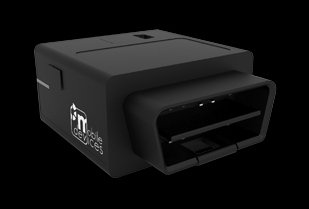 OBDII Dongle [8]
[6], [7], [8] and [10]
© 2016 Keith A. Pray
25
[Speaker Notes: Concerns
Every day more and more cars and getting connected to the internet, especially with newer models
Possibility of a large increase in your car (especially if newer) being hacked
FBI has warned consumers to be aware of these risks
Hackers have also found ways to exploit 3rd party dongles connected to consumers cars. One example would be a dongle you hookup to one of your kids cars to track where they have been, etc from a smartphone app. It could be possible (assuming there are software flaws in the dongle) for a hacker to take over that dongle and then start sending out packets into the CANBUS network. They could reverse engineer a specific car’s protocol on their own time and then go and target just those specific vehicles.
FBI release tips to keep cars safe, keep software updated, resist / jail breaking and this can open up security holes allowing hackers to exploit apps that connect to your car or dongle. Know what dongles are plugged into your car. Could be possible for a hacker to break into your car, insert a dongle then leave.
OnStar has now developed software to push over the air updates to their cars]
conclusions
Matthew Micciolo
Technology advancing so quickly
Room for hardware and software flaws
Everything controlled electronically
More and more cars contain Wi-Fi hotspots
Easy entry point
Manufactures need put security at a higher priority
Self driving cars such as Tesla?
<Graphic>
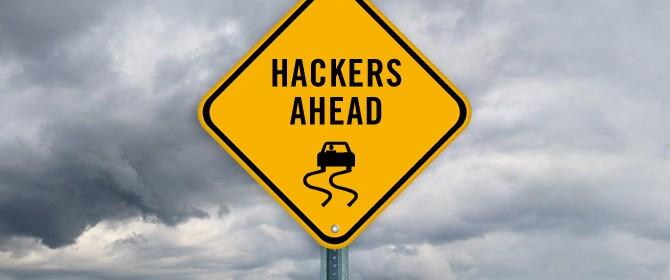 [9]
© 2016 Keith A. Pray
26
[Speaker Notes: Conclusions
Technology is advancing so quickly that there is always the possibilities for manufactures to have hardware or software flaws in their devices creating easy ways for hackers to get into your car
All cars to today and controlled electronically with sub systems for every aspect of the car
More and more cars are connected to Wi-Fi today especially GM cars with OnStar. This creates an easy entry point into the car assuming hardware / software flaws.
Manufactures need to start putting hardware / software security at a higher priority
Especially with self driving cars now being so practical. It would be very bad it there was to be a remote hack on self driving cars causing all of their systems to lockup]
References
Matthew Micciolo
[1] http://www.oneminuteinfo.com/2014/02/can-bus-obd-ii-explained-for-dummies.html (9-13-2016)
[2] http://canbuskit.com/what.php (9-19-2016)
[3] http://chadgibbons.com/2013/12/29/hacking-the-jeep-interior-can-bus/ (9-13-2016)
[4] http://jalopnik.com/hackers-can-take-over-your-car-with-this-simple-26-dev-1519896807   (9-19-2016)
[5] https://www.wired.com/2015/07/gadget-hacks-gm-cars-locate-unlock-start/ (9-13-2016)
[6] http://www.planetizen.com/node/85053/feds-worried-about-car-hacking (9-13-2016)
[7] http://www.csmonitor.com/Business/In-Gear/2016/0318/FBI-and-NHTSA-say-car-hacking-is-real-offer-tips-to-keep-you-safe (9-13-2016)
[8] http://www.mobile-devices.com/our-products/c4-obd2-dongle-3/ (9-19-2016)
[9] https://insideinternetsecurity.wordpress.com/2015/02/04/car-hacking/ (9-13-2016)
[10] https://www.statista.com/statistics/275849/number-of-vehicles-connected-to-the-internet/ (9-20-2016)
© 2016 Keith A. Pray
27
Cryptowall: Would you pay the ransom?
Derek McMaster
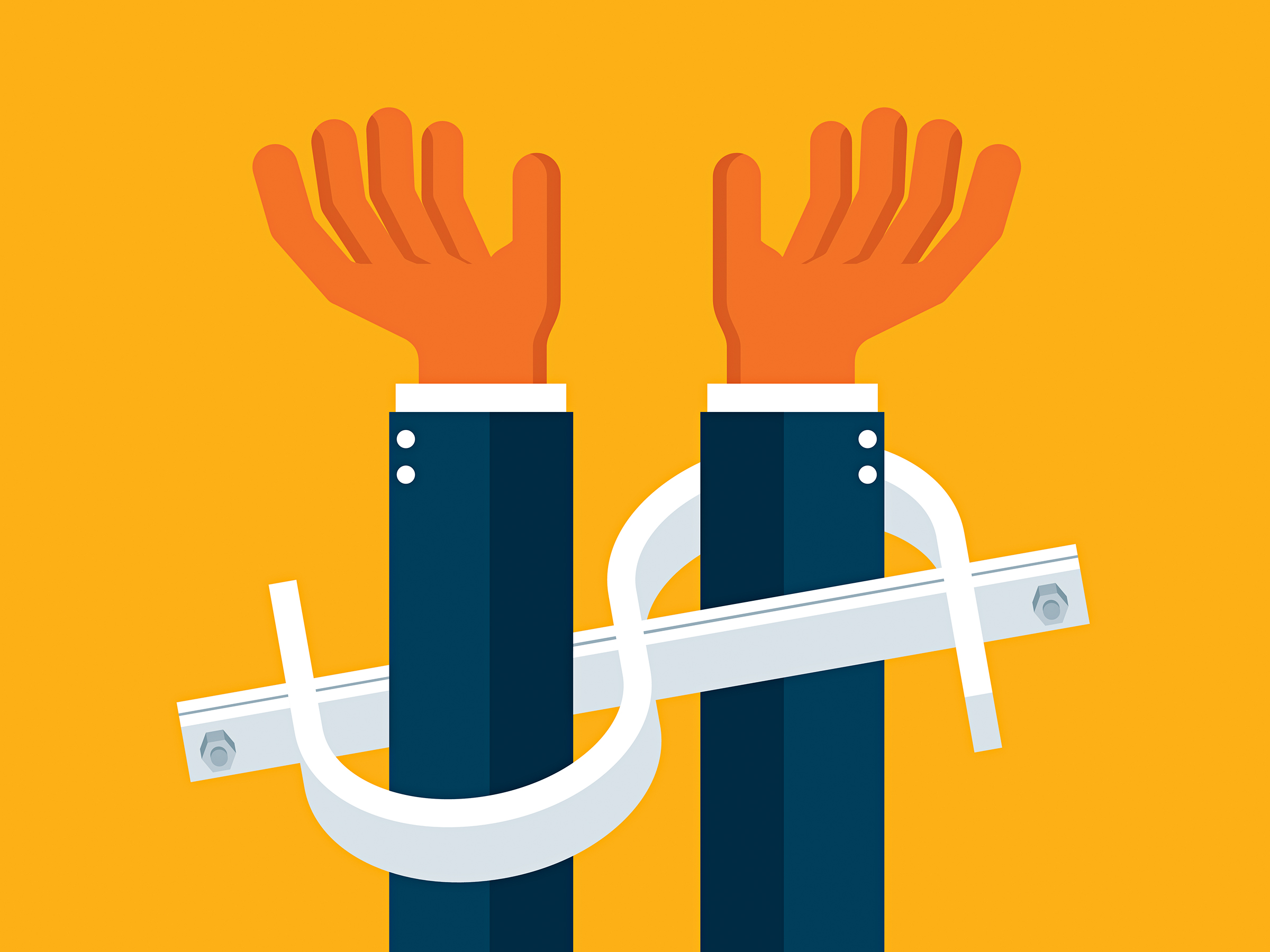 https://www.wired.com/wp-content/uploads/2016/05/ransomware-495934588-s.jpg
© 2016 Keith A. Pray
28
[Speaker Notes: Pose the question to class before presentation to see how presentation shapes their opinion before and after.  Keep own conclusion to the end.  Possibly ask class whether or not they would.]
Threat landscape
Derek McMaster
Many types of Malware: Adware, Bots, Rootkits, Virus, Worms, etc.
Cryptowall is ransomware
Variant of CryptoLocker[2]
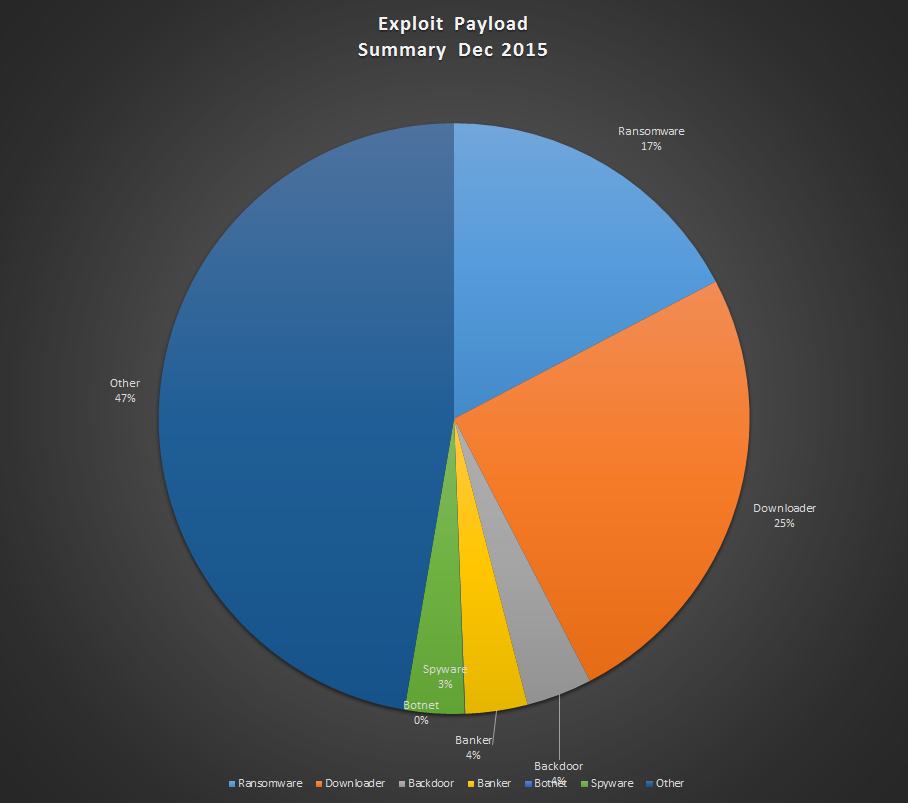 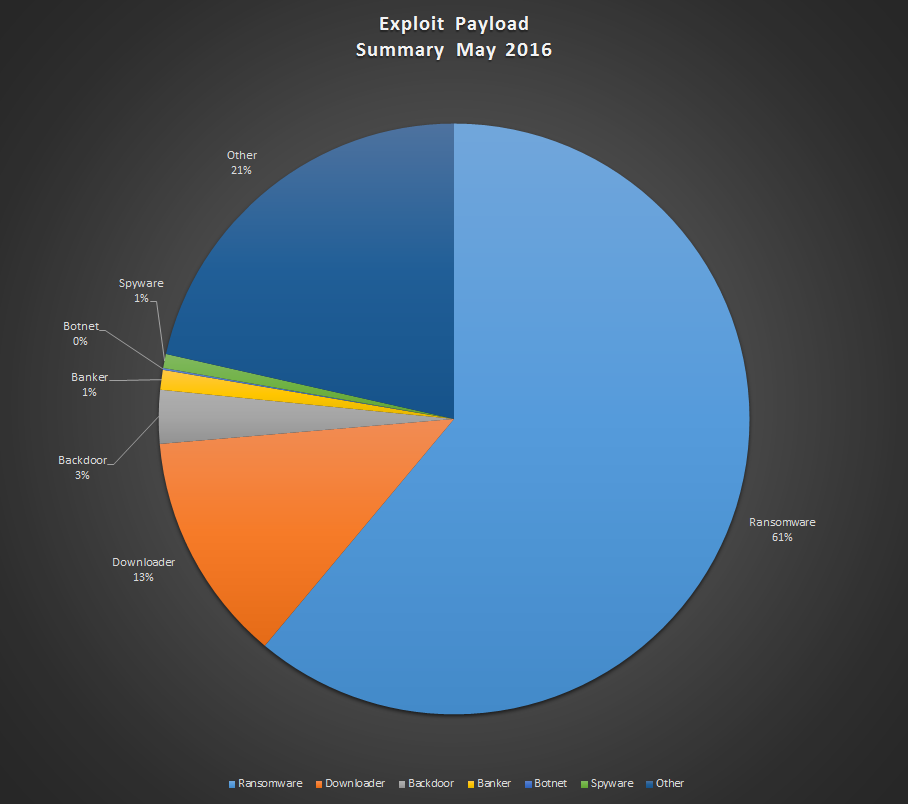 https://blog.malwarebytes.com/cybercrime/2016/06/ransomware-dominates-the-threat-landscape/
© 2016 Keith A. Pray
29
[Speaker Notes: Huge jump in ransomware findings, 259% jump. Talk about move to online storage for many business in passed couple years increasing need for data security.  Change in security landscape.

Talk about internship over summer. Head security researcher thought cryptowall to be biggest current threat.]
CryptoWall Background
Derek McMaster
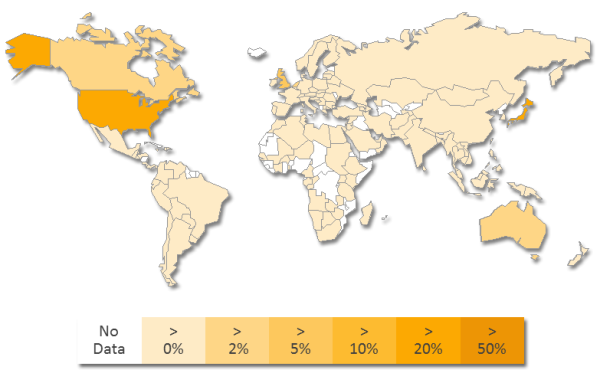 Currently only fully deployed for Windows [2]
2048-bit RSA encryption
Commonly found in Java-based remote clients and Adobe Flash
First seen “in the wild” in Early 2014 [4]
Version 4.0 since October 2015 [6]
Can find on “theZoo”
https://www.symantec.com/security_response/writeup.jsp?docid=2014-061923-2824-99
© 2016 Keith A. Pray
30
[Speaker Notes: Usually exploited through phishing but also entrenched in older binaries with known, published vulnerabilities.

Symantec reports only seeing it in Windows

Also uses other popular encryption algorithms - md5, sha 1, sha 256 hashing

Relies on C2 sites, usually corrupted wordpress sites.

Later graphs show more European Nations being targeted along with China. Map from 2014 when first seen.  Picture is distribution of cryptowall infections by country.  Researchers say it is interesting to Note languages it does not support, mainly eastern European countries.

Biggest cases : Big businesses, University of Delaware]
Only encrypts these types of files….
Derek McMaster
Cryptowall 1.0 “Welcome” Message
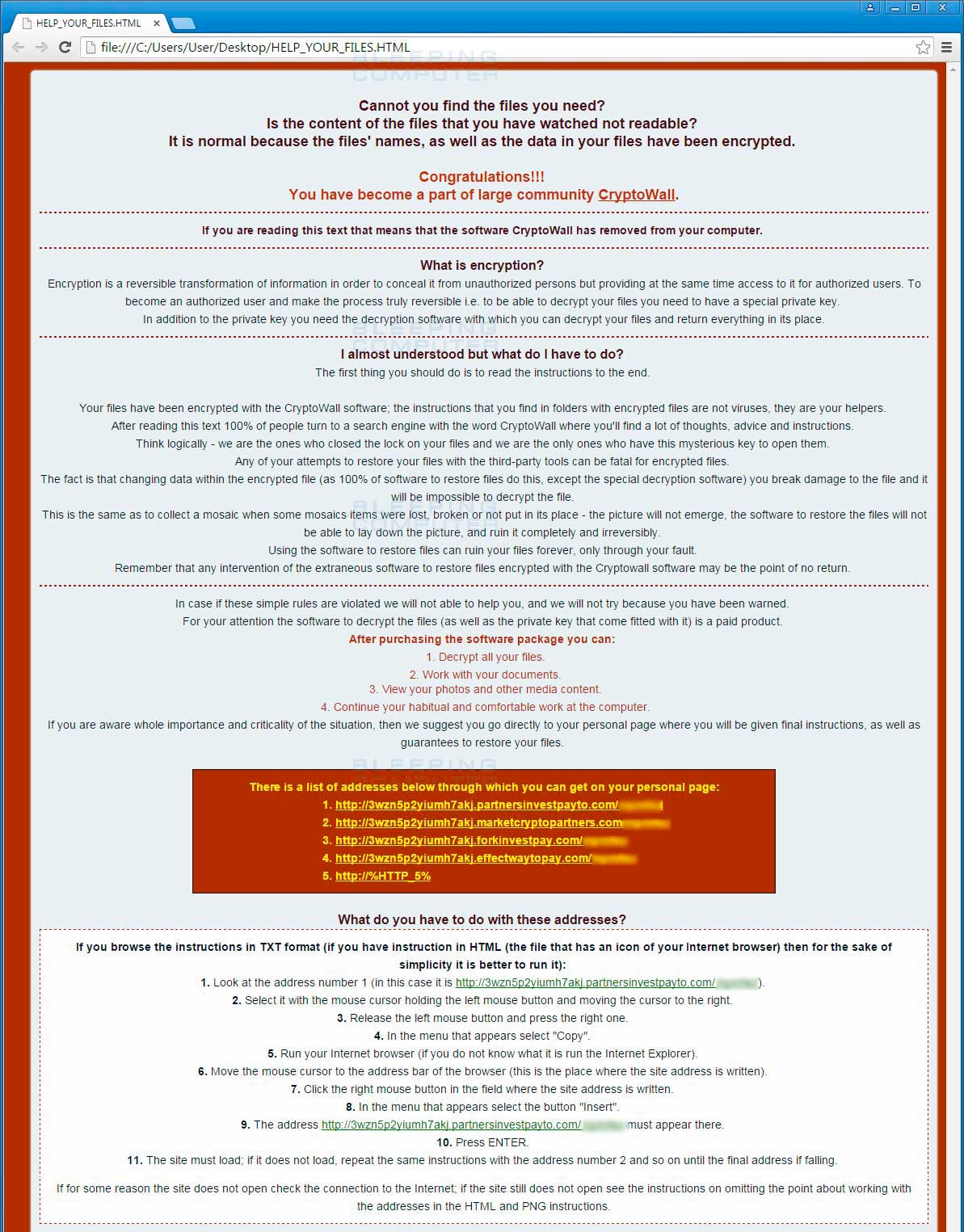 http://cyberthreatalliance.org/cryptowall-report.pdf
http://blog.talosintel.com/2015/12/cryptowall-4.html
© 2016 Keith A. Pray
31
[Speaker Notes: File extension chart as of version 3.0
Virtually every major file extension, especially the majority any average computer user would have on their computers.

“Welcome Screen” now Bitcoin instruction with a timer. “help_your_files.html”]
Economics of Ransomware
Derek McMaster
$24 million in 2015, $1 billion expected in 2016 [7]
Typical Cryptowall ransom ranges form $200-$2,000 based on time it takes to pay [9]
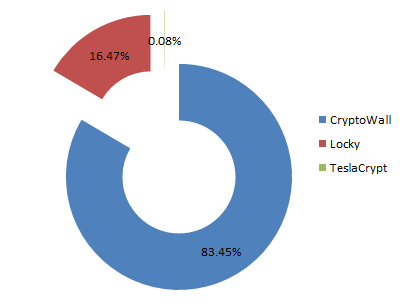 Diagram represents 18.6 million infections
https://blog.fortinet.com/2016/03/08/cryptowall-teslacrypt-and-locky-a-statistical-perspective
© 2016 Keith A. Pray
32
[Speaker Notes: 83% of that market is cryptowall, which equates to 830 million dollars.

Ransoms can go up to tens of thousands of dollars, increases every 24 hours.  Reports of one person paying $10,000.

TeslaCrypt already outdated. Encryption tools regularly available.  Locky just emerged in late December 2015.]
To Pay or Not to Pay?
Derek McMaster
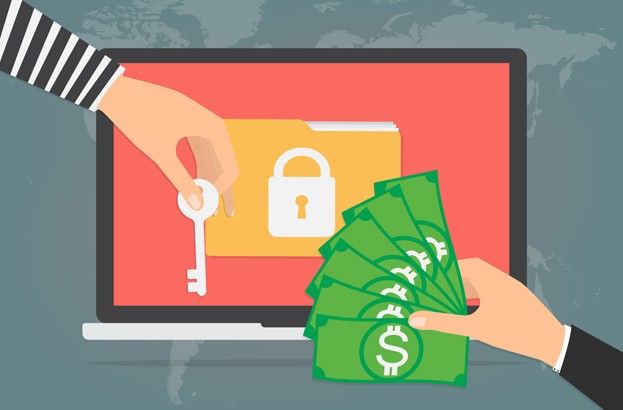 No Guarantees
Of data or price
FBI recommends “just paying” [10]
Security experts very against payment [11]
Conclusion:  Pay the ransom and start to use or improve your use of best practices for data security.
http://www.welivesecurity.com/wp-content/uploads/2016/06/ransomware-phishing-email-attacks-623x410.jpg
© 2016 Keith A. Pray
33
[Speaker Notes: Cryptowall historically “reliable” about getting data back after payment, other ransomwares could be a gamble.  Some less intricate install decryption tool on system you just have to look hard enough for it.

Case by case evaluating to pay.  Theoretically if you pay once and take best practices steps from then on it wont be a recurring issue.  Security experts tend to have much better security practices before infection. For example security researchers usually have recent backups, know how to mitigate risks, etc. where normal user might not have ever backed up their computer.
Case for paying is there's no way to “beat it”. Case against is that it entices attackers to continue infecting people because they are making enough to sustain.]
References
Derek McMaster
[1] Allievi, Unterbrink, Mercer, Accessed 9/13/2016, Threat Spotlight: CryptoWall 4, http://blog.talosintel.com/2015/12/cryptowall-4.html
[2]O’Brien, Morparia, Accessed 9/13/2016, Ransom.Cryptowall, https://www.symantec.com/security_response/writeup.jsp?docid=2014-061923-2824-99
[3]Abrams, Accessed 9/13/2016, CryptoWall 4.0 released with new Features such as Encrypted File Names, http://www.bleepingcomputer.com/news/security/cryptowall-4-0-released-with-new-features-such-as-encrypted-file-names/
[4] Cyber Threat Alliance, Accessed 9/13/2016, CryptoWall Version 3 Threat, http://cyberthreatalliance.org/cryptowall-report.pdf
[5]Sophos, Accessed 9/13/2016, The current state of ransomware: CryptoWall
, https://blogs.sophos.com/2015/12/17/the-current-state-of-ransomware-cryptowall/
[6] Security Week News, Accessed 9/13/2016, CryptoWall 4.0 Spreading via Angler Exploit Kit,
http://www.securityweek.com/cryptowall-40-spreading-angler-exploit-kit
© 2016 Keith A. Pray
34
References
Derek McMaster
[7] Vanderburg, Accessed 9/13/2016, The Economics of Cybercrime, https://www.carbonite.com/en/cloud-backup/business/resources/carbonite-blog/the-economics-of-cybercrime-understanding-the-ransomware-market/
[8] Mello Jr., Accessed 9/14/2016,  To Pay or Not to Pay, http://www.technewsworld.com/story/80640.html 
[9] Dell Secureworks, Accessed 9/14/2016, CryptoWall Ransomware, https://www.secureworks.com/research/cryptowall-ransomware 
[10] Paul, Accessed 9/14/2016, FBI’s Advice on Ransomware? Just Pay The Ransom, https://securityledger.com/2015/10/fbis-advice-on-cryptolocker-just-pay-the-ransom/ 
 [11] Ducklin, Accessed 9/14/2016, Ransomware – Should you pay?, https://nakedsecurity.sophos.com/2015/03/19/ransomware-should-you-pay/
© 2016 Keith A. Pray
35
Class 8The End
Keith A. Pray
Instructor

socialimps.keithpray.net
© 2016 Keith A. Pray
[Speaker Notes: This is the end. Any slides beyond this point are for answering questions that may arise but not needed in the main talk. Some slides may also be unfinished and are not needed but kept just in case.]
Buffer Overrun
Run time stack
Local Variables
Return Address
Parameters
Variable Attack
buffer
Target Variable
Stack Attack
buffer
Return Address
code
Return Address
© 2016 Keith A. Pray
37
[Speaker Notes: Retire slide. Most students have this in depth from new class now.

When a function call is made, local variables, return address, parameters stored on run time stack. Local variables occupy lower memory addresses.
Variable attack – change variable value. Program expects user to input character and allocates a buffer for them. Attacker supplies too many characters and ends up over writing a variable.
Stack Attack – goal is to change value of return address so execution control goes to code which the attacker has provided in the input buffer.
Prevention – add checks against array bounds being exceeded, or modify operating system to not execute instructions stored on run time stack.]
Run Example Code
© 2016 Keith A. Pray
38
[Speaker Notes: Retire demonstration. Most students have this in depth from new class now.

> imps
> assembly
> 123456789qwerty1]
Buffer Overrun Code
#include <stdio.h>
#include <string.h>
int main ( void ) {
  char buff [ 15 ]; int ace = 0;
  printf ( "\n Enter best class ever : \n" );
  gets ( buff );
  if ( strcmp ( buff, "imps" ) ) {
      printf ( "\n %s is wrong! You should FAIL! \n ace=%i\n", buff, ace ); }
  else  { printf ( "Correct! \n") ; ace = 1; }
  if ( ace ) {  printf ( "You get an A! \n" ); }
  return 0; }
} The Naughty Line
© 2016 Keith A. Pray
39
[Speaker Notes: Retire slide. Most students have this in depth from new class now.]
TCP Three-way Handshake
SYN
SYN-ACK
ACK
© 2016 Keith A. Pray
40
[Speaker Notes: Retire slide. Most students have this in depth from new class now.

SYNchronize
SYNchronize ACKnowledgement (socket reserved awaiting ACK)
ACKnowledgement 
TCP socket connection established]
SYN Flood Attack
SYN
SYN-ACK
© 2016 Keith A. Pray
41
[Speaker Notes: Retire slide. Most students have this in depth from new class now.

Attacker spoofs the IP address so the SYN-ACK is sent to a different machine that cannot respond to the SYN-ACK. 
This leaves the connection half open on the server machine decreasing the resources (sockets, memory, threads/processes) available to respond to legitimate clients. 
The attacker send many such spoofed SYN messages.]
Ping Attack
Target
Attacker
ping
ping
© 2016 Keith A. Pray
42
[Speaker Notes: Retire slide. Most students have this in depth from new class now.

Attacker finds routers that support broadcasting messages to all computers on their local area networks. 
The attacker sends a spoofed ping message, which the routers echo to the spoofed address.]
What is Denial of Service (DoS)
Attempts to make target unavailable by flooding with traffic
If victim has to filter attack, it’s too late
Internet Providers have no incentive to help
Businesses get affected, but would not pay provider enough to make worthwhile
This is why Cloudflare, e.g., exists
Many ways to perform this attack
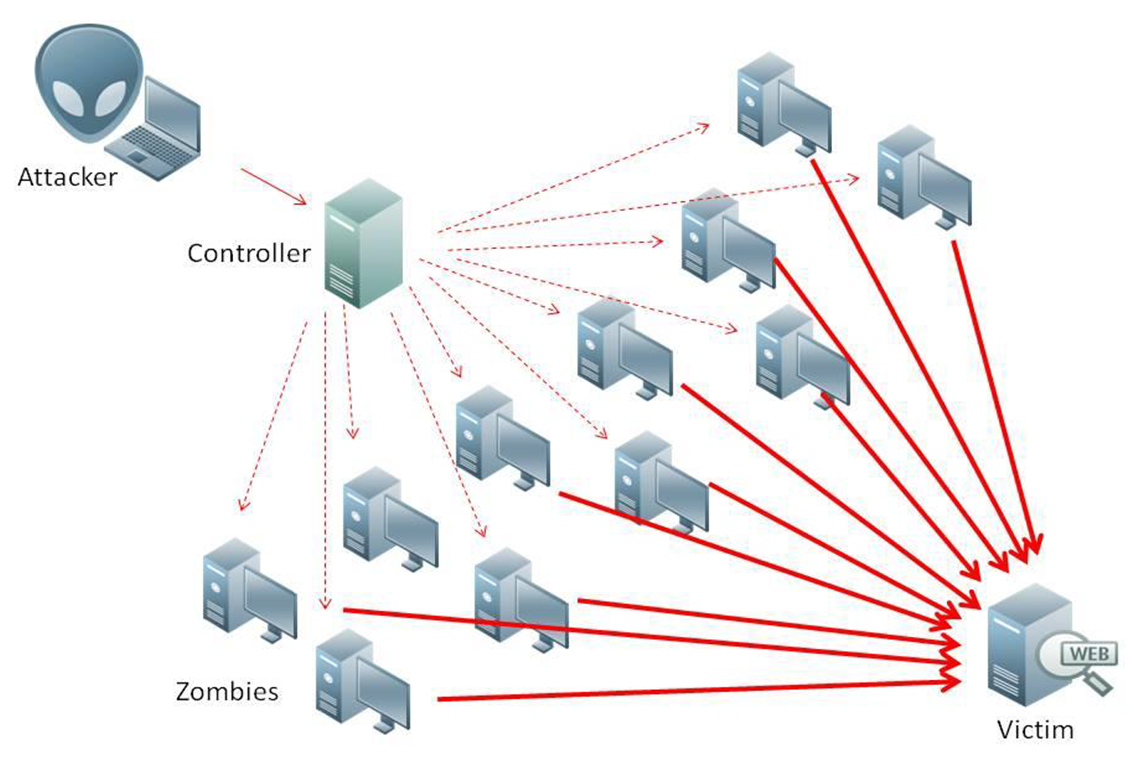 © 2016 Keith A. Pray
43
[Speaker Notes: Contributed by Brett Ammeson.
https://www.cloudflare.com/ddos/reflection-attack-1.png
https://i.imgur.com/lxYv8cF.png]
Distributed DoS Vectors
TCP SYN attack
SYN packets are small, low difficulty for attacker
Leaves half-open connections on server
SYN cookies mitigate this
DNS amplification attack
DNS requests are small
Can request all records on server
Crippled by proper configuration
Ingress/egress filtering will reduce effect
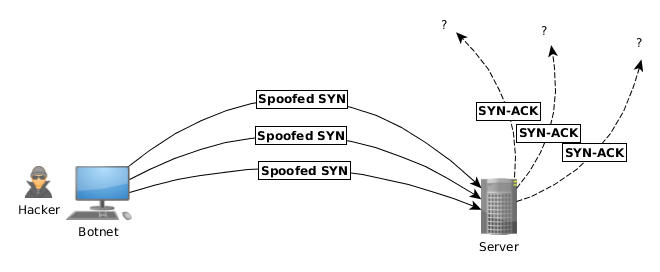 © 2016 Keith A. Pray
44
[Speaker Notes: Contributed by Brett Ammeson.
TCP SYN: https://www.cert.org/historical/advisories/CA-1996-21.cfm
DNS amplification: https://www.cert.org/historical/incident_notes/IN-2000-04.cfm
Ingress/egress: www.giac.org/paper/gsec/705/egress-filtering-keeping-internet-safe-systems/101588]
Crime How
Technical and Non-Technical
Break into computer.
Prevent access to computer.

What things make computer related crime easy?
© 2016 Keith A. Pray
45
[Speaker Notes: Exploit security holes, Break encryption, Spoofing
Social Engineering: Guess passwords, Find out passwords and procedures
Poor passwords, Insecure protocols, Program limitations (buffer overruns), Eavesdropping (Email, Interactive), Insecure files]
Crime Bane
Trojan Horse
Virus
Worm
Bot Network
Buffer Overrun 
(Distributed) Denial Of Service Attack
How do they work?
How harmful are they?
© 2016 Keith A. Pray
46
Crime Why
Why?
© 2016 Keith A. Pray
47
[Speaker Notes: Money: stolen credit cards, change records, stolen property.
Political, military, economic.
Challenge, Revenge, Mean
Why do at all? Have motivation, think about it, think it will help, think it’s acceptable.
Feel forced. Don’t agree. Don’t care.]
Crime Time
What is different now compared to:
10 years ago?
20 years ago?
30 years ago?
40 years ago?
© 2016 Keith A. Pray
48
[Speaker Notes: More computers. Unsophisticated owners. More complex software. Greater connectivity. Easy access to cracking tools. Incentives. File-sharing
In ’60s and ’70s, access was mostly localized.
Modems. Wardialing.
Some Arpanet and Usenet.]
Crime Doers
Hacker or Cracker
Pre-1980 - Golden Age  ?
Eighties
Nineties
Naughts

Criminal Hacking == Cracking?
© 2016 Keith A. Pray
49
[Speaker Notes: Script kiddies
Phreakers
Security analysts
Packet monkey]
Crime Gain
Justifications for Computing Crimes?
What can be done after access is gained?
What resources are available?
How valuable are they?
© 2016 Keith A. Pray
50
[Speaker Notes: Machines are unused. No harm done. Education. Exposes security holes. Exposes abuses.
Use computer and/or resources. Take data. Destroy data. Alter data. Lock out others. Attack other computers.
Equipment, Processor Time, Disk space, Printer time / paper, Bandwidth]
Crime Pay
Computer Fraud and Abuse Act (1986)
Bans :
unauthorized access or use of computers, copying, modifying, or destroying data, disclosing of passwords.
disrupting government and utilities.
Covers government, financial, medical, and interstate systems.
USA Patriot Act (2001)
Raised penalties.
Permits freer surveillance and monitoring to detect illegal activity.
Electronic Communications Privacy Act
Illegal to intercept telephone, email, other data transmissions, access stored email messages without authorization
Assign Cybercrime Treaty (2006), Wire Fraud Act, National Stolen Property Act, Identity Theft and Assumption Deterrence Act
© 2016 Keith A. Pray
51
[Speaker Notes: Are either of these laws still in effect? Have they been changed?
For additional legislation ask for presenting volunteers to brief recent incidents/cases.
Also ask for volunteers to find out laws from their home country/state.]
Crime Stop
Technical
Protect Data
Protect Machine
Protect Access
Non-technical?
Social? 
Legal?
© 2016 Keith A. Pray
52
[Speaker Notes: Encryption, Authentication, Biometrics, Anti-virus, File integrity checking (E.g. Tripwire), Virtual private networks, Point-to-point networking (Twisted-pair Ethernet vs. Coax vs. wireless)
Security through obscurity, physical access required, not on network, behind locked doors.
Remove desire, remove incentives
Legalize, increase penalties, increase chance of getting caught.]